Session 1. Sudden Cardiac Death: Risk Stratification and Management
Risk Stratification of SCD
in Post MI Patients/Nonischemic CM Patients
Youngjin Cho, M.D.

Seoul National University Bundang Hospital
LVEF, a predictor of cardiovascular outcome
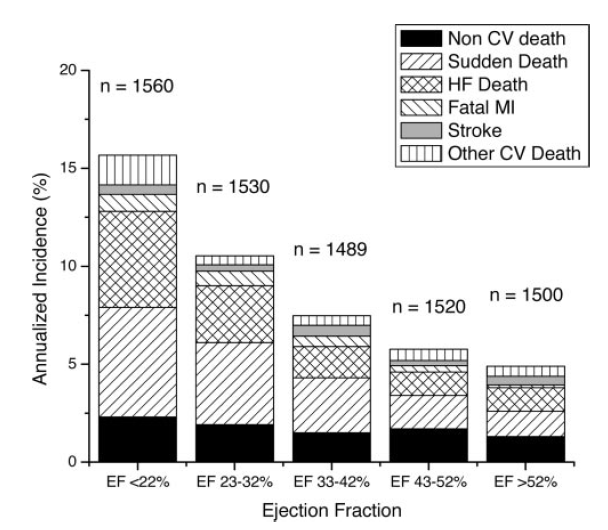 LVEF is a powerful predictor of cardiovascular outcome
Circulation 2005;112:3738-44
Primary prevention of SCD in Pts with IHD
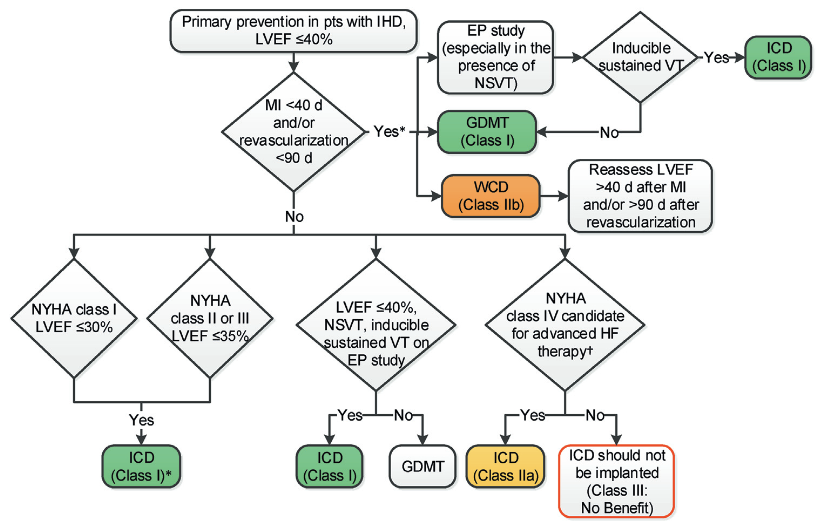 2017 ACC/AHA/HRS VA/SCD guideline
MADIT-II trial
Pts with prior MI history, EF < 30%
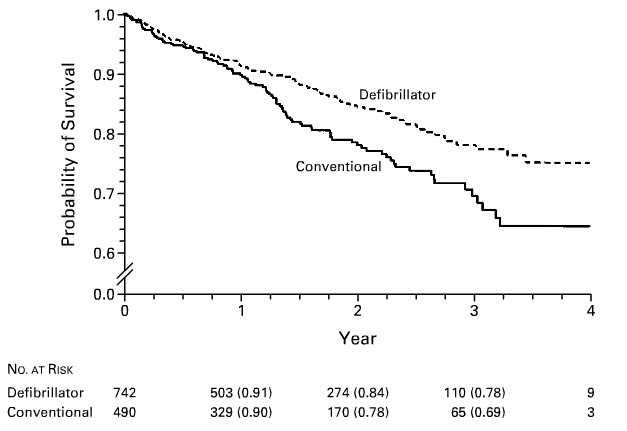 Moss et al. NEJM. 2002
EPS guided ICD implantation
MADIT-I trial
MUSTT trial
Pts with CAD, EF <35% with ASx NS-VT
Inducible VT by Programmed stim
Pts with CAD, EF <40% with ASx NS-VT
Inducible VT by Programmed stim
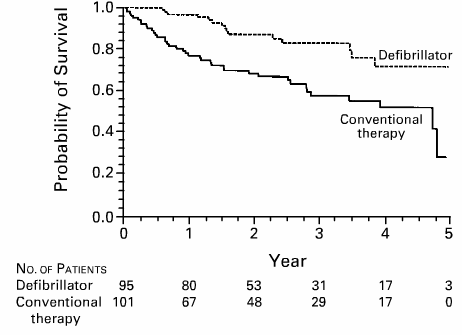 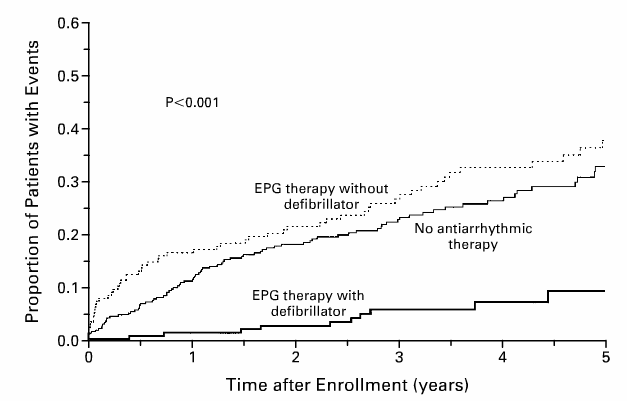 Moss et al. NEJM. 1996
Buxton et al. NEJM. 1999
Limitation of LVEF for prediction of SCD
Population-based study
    All cases of SCD in Multnomach Country, Oregon
714 SCD cases / 121 with LV functional analysis
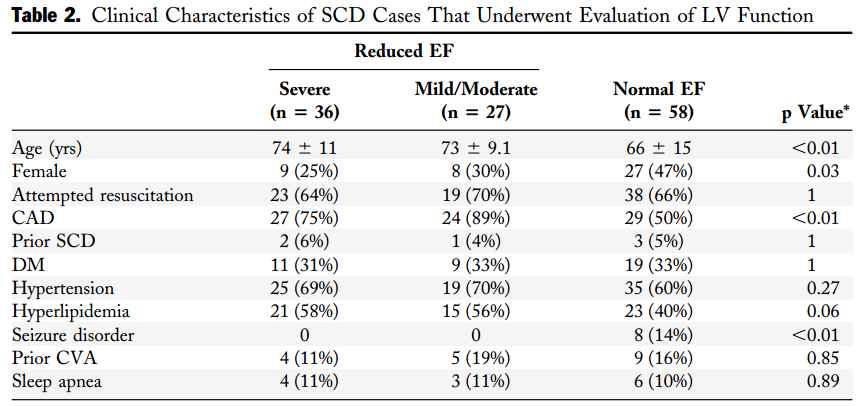 70%
Limitations of LVEF
LVEF  contractility

Poor contractile function  tendency to arrhythmias

Suboptimal accuracy, precision, and reproducibility
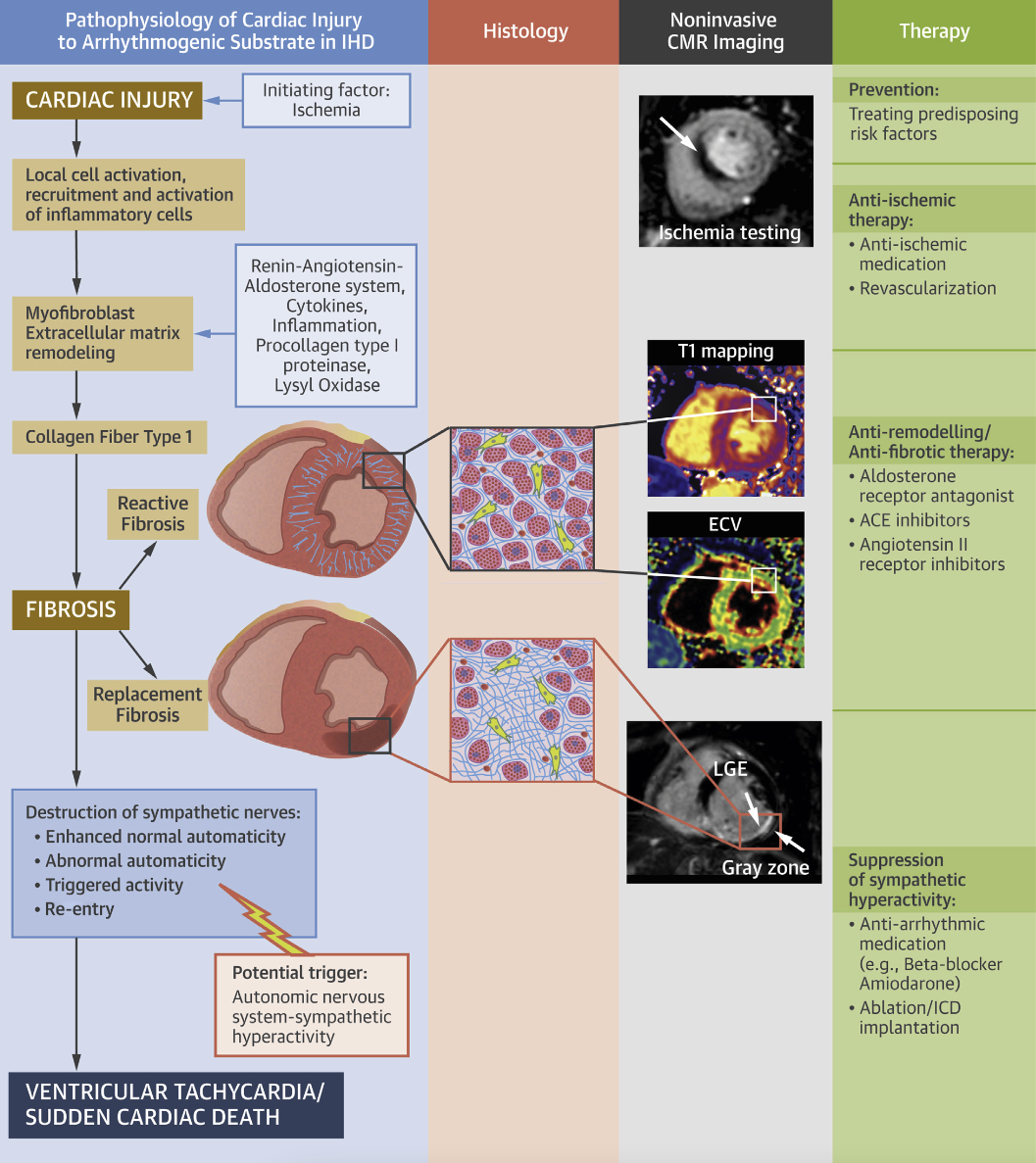 Gräni, C. et al. JACC Img. 2020;13(10):2223–38.
[Speaker Notes: The pathophysiology of initial cardiac injury with local cell activation and differentiation to myoﬁbroblasts, progression to extracellular matrix, and ﬁnally to collagen ﬁber type 1 proliferation with reactive and replacement ﬁbrosis as the arrhythmogenic substrate with its different mechanisms is depicted. Cardiac magnetic resonance can image ischemia and ﬁbrosis using late gadolinium enhancement, T1 mapping, and extracellular volume fraction. Current treatments are using preventive measurements and pharmacological antiremodeling/antiﬁbrotic medications or ablate the arrhythmogenic substrate and implantable cardioverter-deﬁbrillator.]
Modalities for Risk Stratiﬁcation in IHD
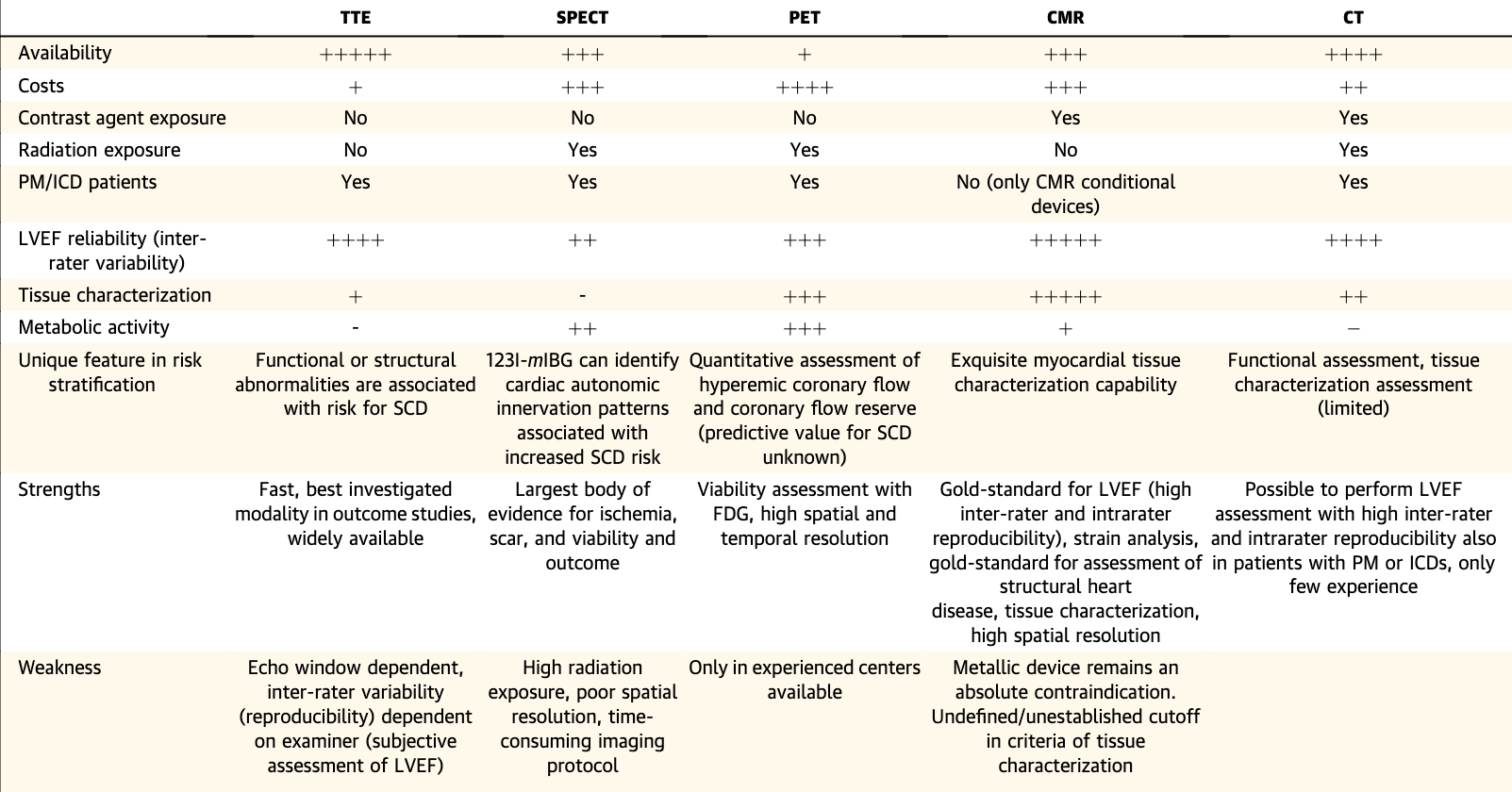 Gräni, C. et al. JACC Img. 2020;13(10):2223–38.
LGE, risk factor for cardiac death in ICM
195 patients, with known prior MI
Cardiac Mortality
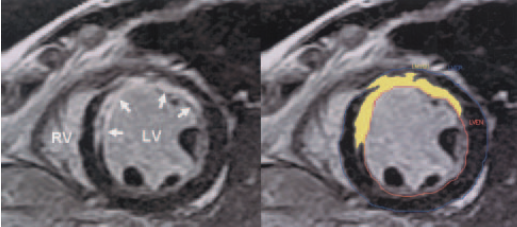 Circulation. 2006;113:2733-2743.
Infarct size by LGE-MRI
122 patients with STEMI following PCI
Primary end-point: all cause mortality, heart TPL
Median follow-up: 4.4 year
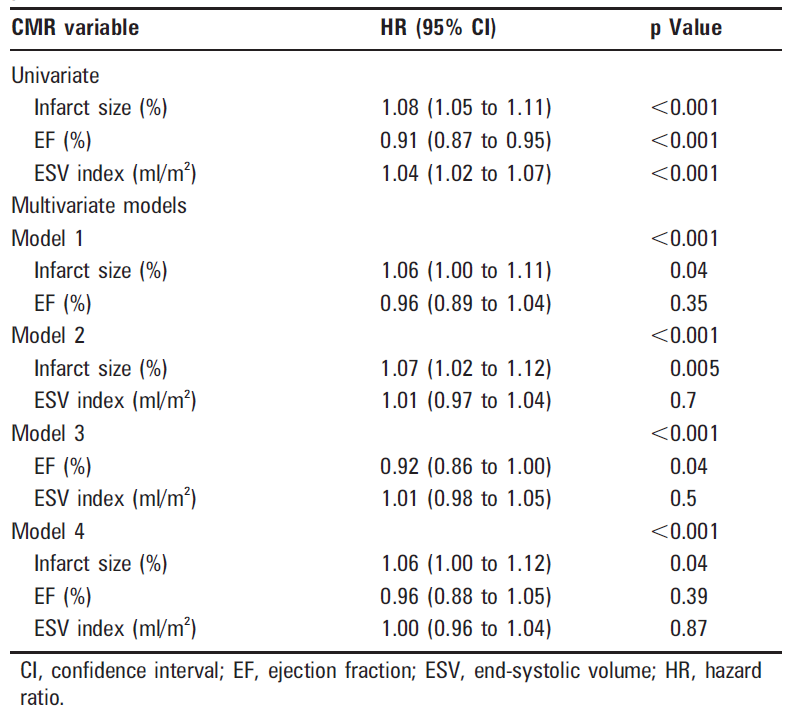 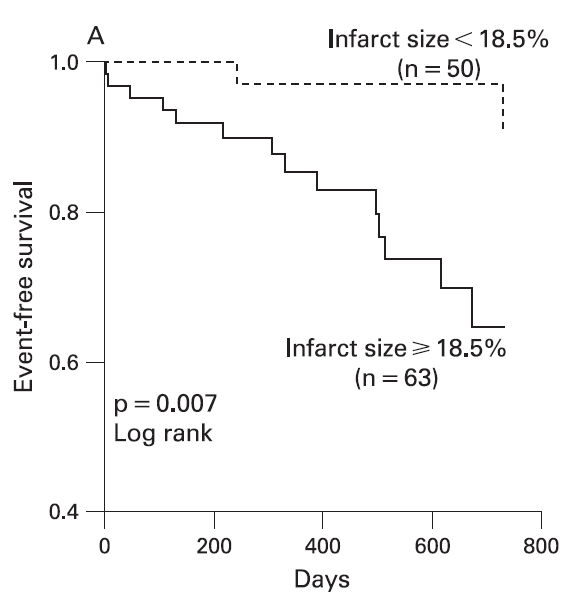 Heart 2007;94:730-6
LGE+; Meta-analysis
Ischemic and Non-ischemic
Sudden death, aborted sudden death, VT/VF, appropriate ICD therapy
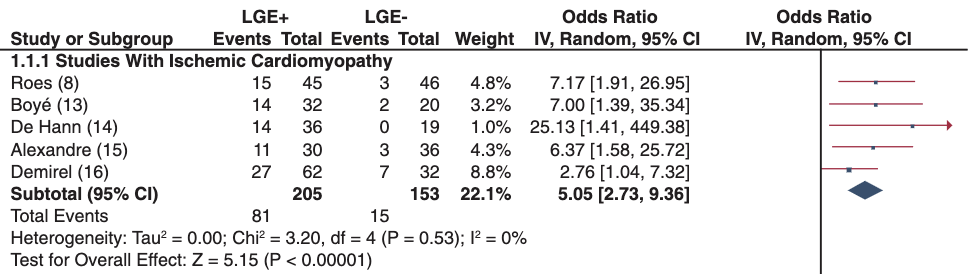 Disertori et al. JACC Img. 2016;9:1046–55
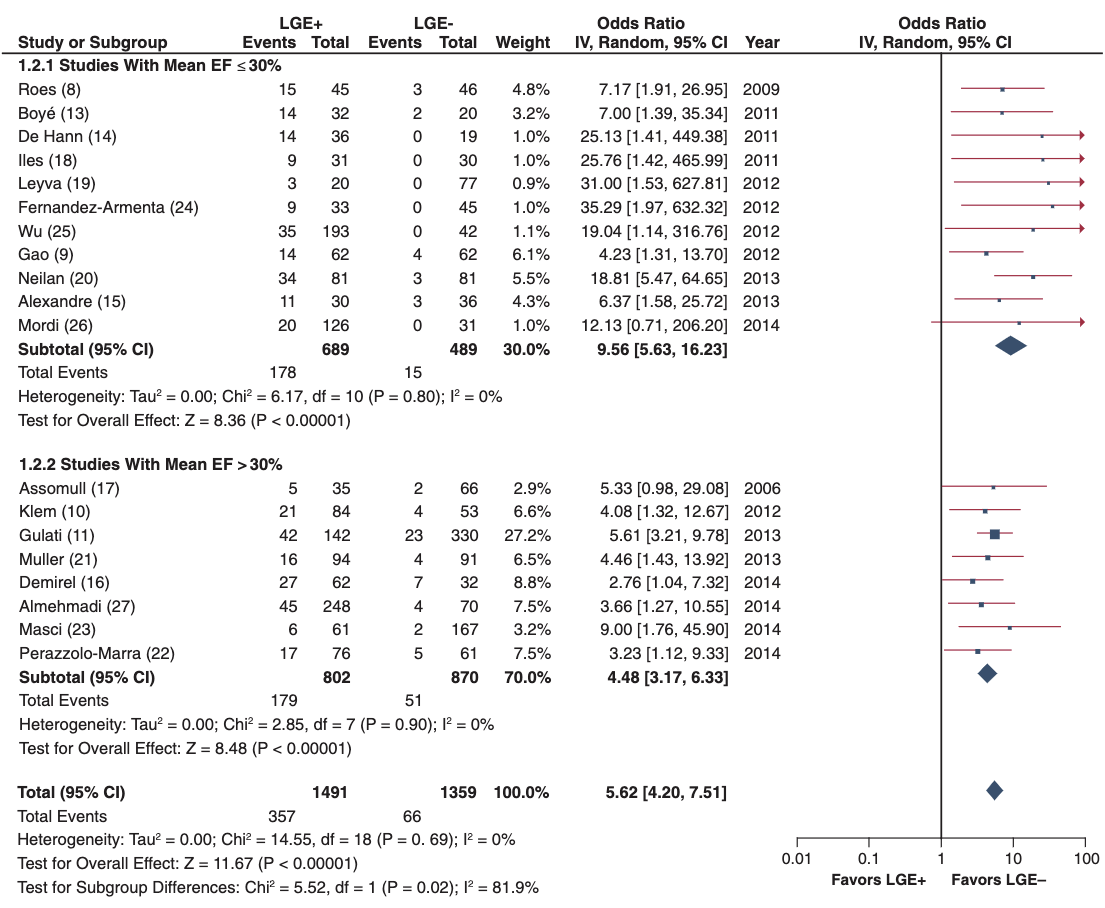 LGE+Meta-analysis
Ischemic and Non-ischemic

Sudden death, aborted sudden death, VT/VF, appropriate ICD therapy
Disertori et al. JACC Img. 2016;9:1046–55
CMR techniques in risk stratification for SCD
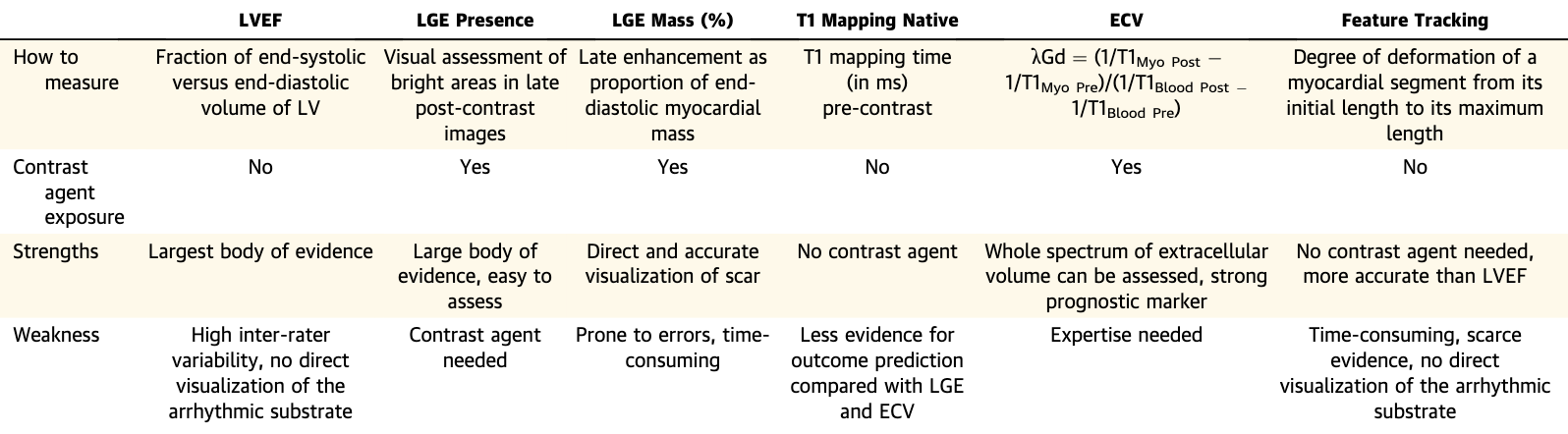 Gräni, C. et al. JACC Img. 2020;13(10):2223–38.
Feature-Tracking strain
iCMP patients
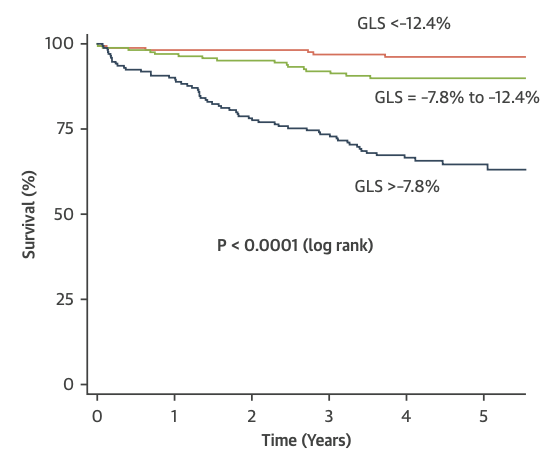 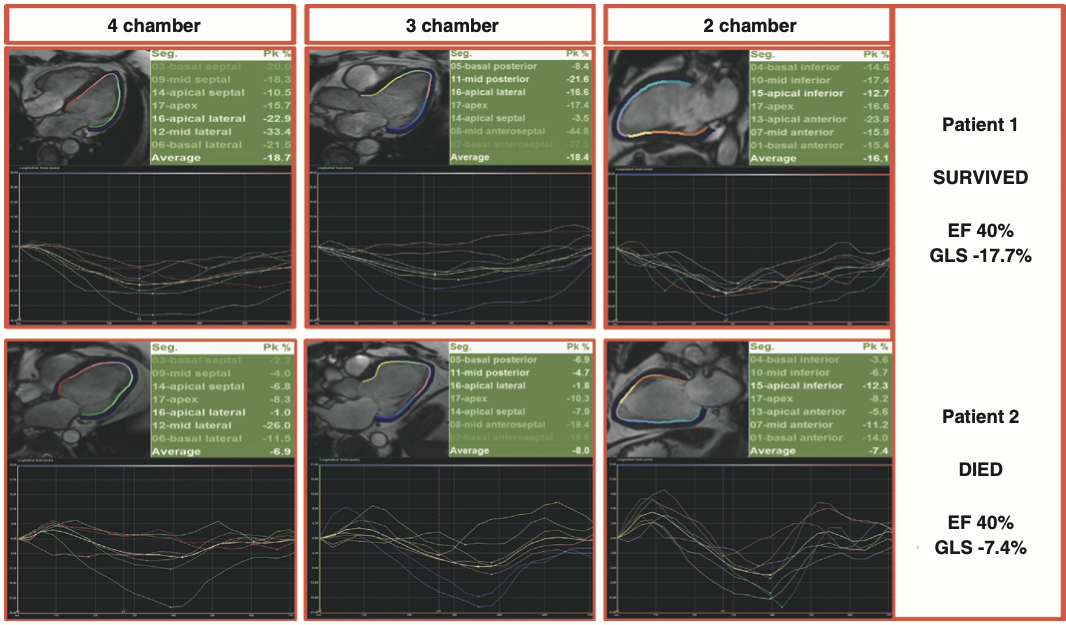 Romano et al. JACC Img. 2018;11:1419–29
Global longitudinal strain
1,012 patients, LVEF < 50%, undergoing CMR
ischemic (49.9%) and non-ischemic (50.1%)
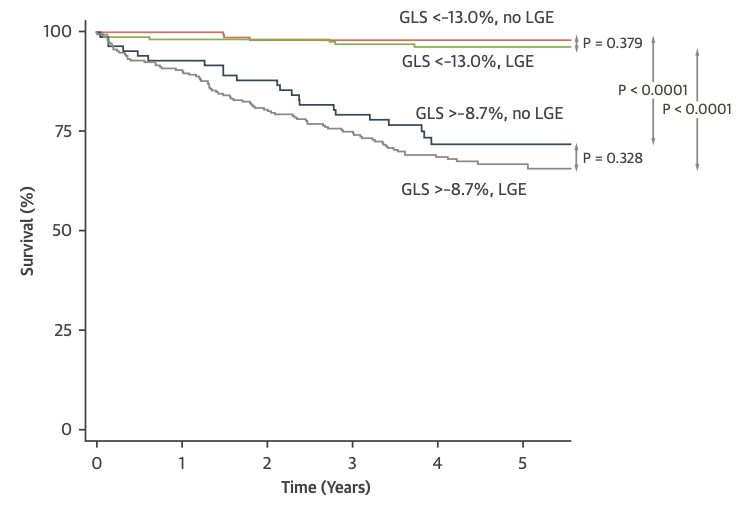 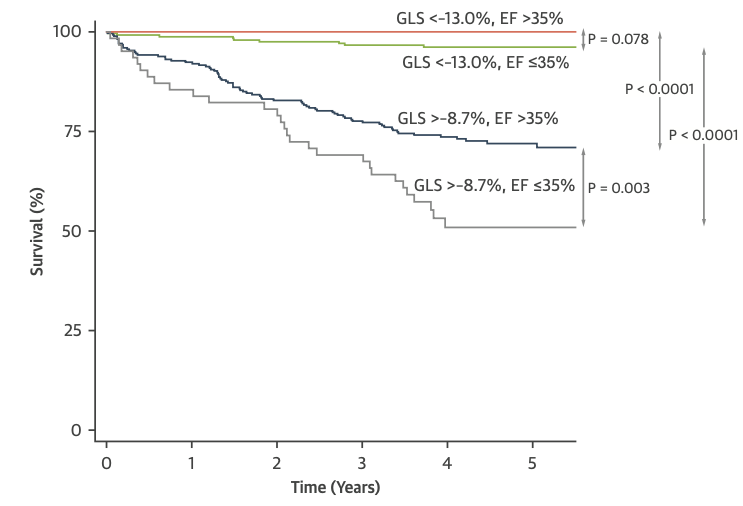 Romano et al. JACC Img. 2018;11:1419–29
SCD prevention in NICM
2017 ACC/AHA/HRS
SCD-HeFT: ICD vs. Amiodarone for CHF
2,521 patients with NYHA II-III CHF, LVEF ≤ 35% (1,211 NICM)
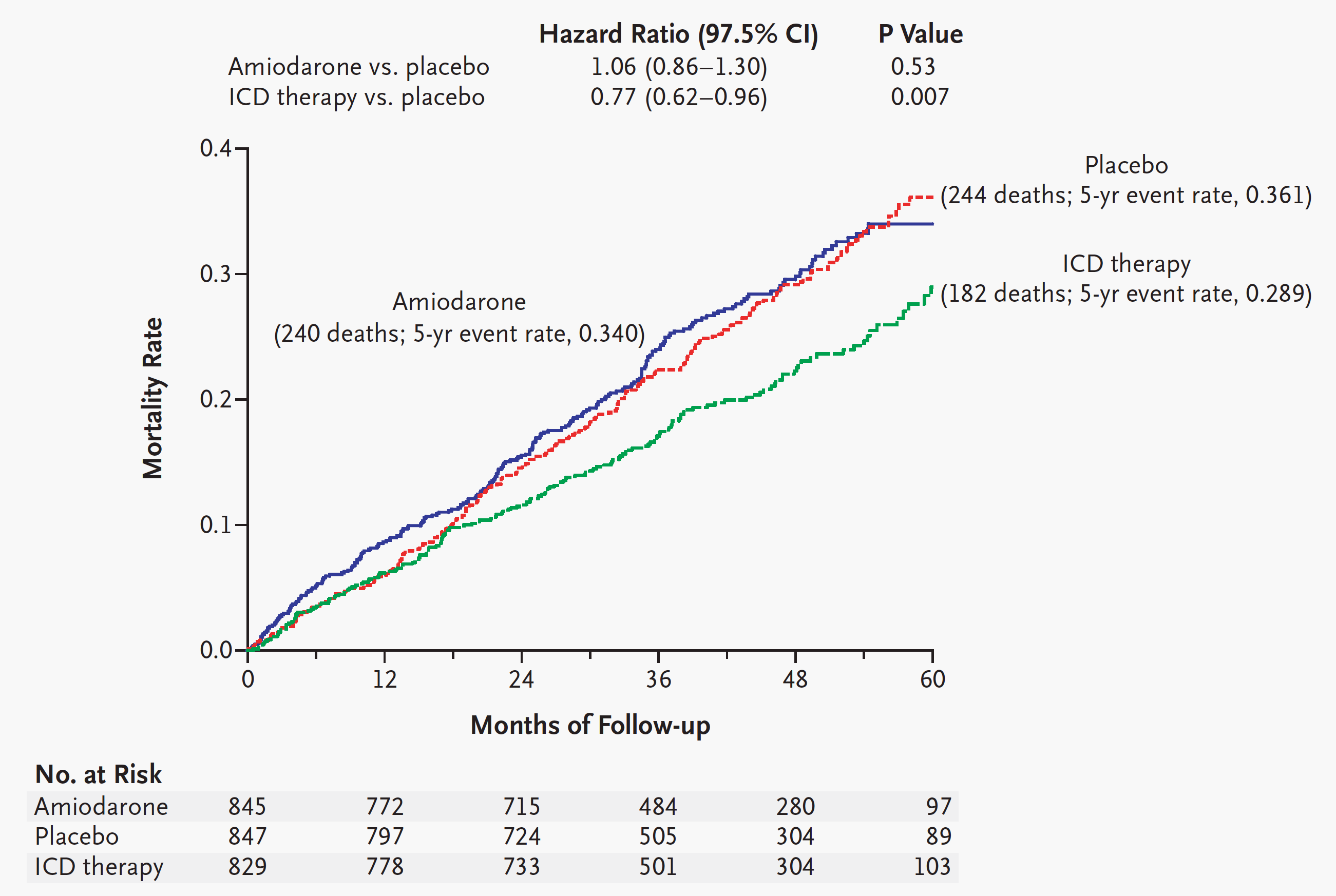 NEJM 2005; 352;225-37
Prophylactic ICD in patients with NICM
458 patients with NICM, LVEF ≤ 36%
PVC or NS-VT
Arrhythmic death
All cause death
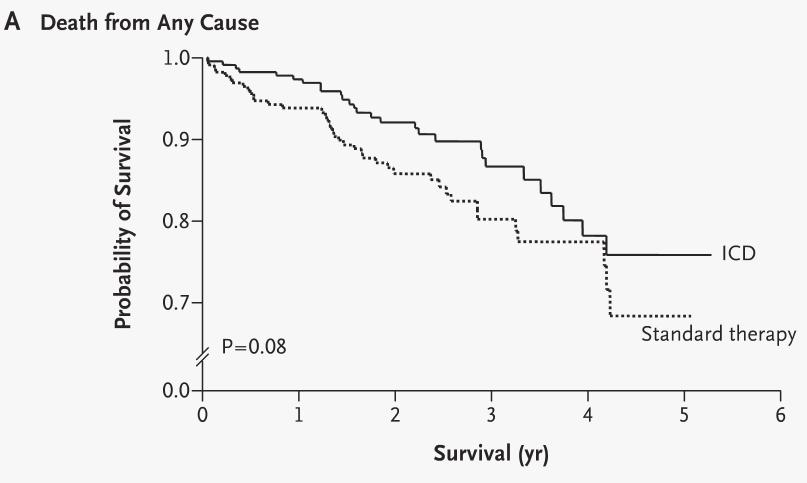 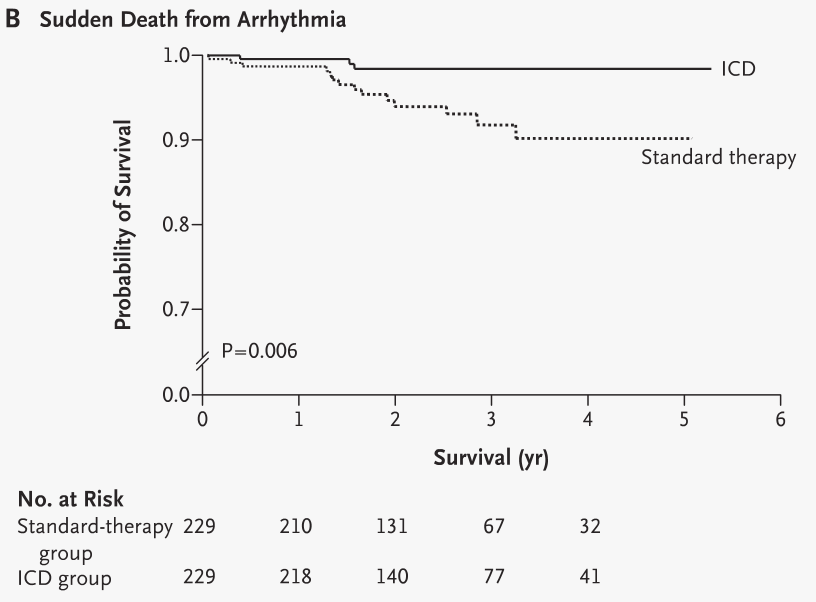 HR = 0.20 [0.06 – 0.71], p=0.006
HR = 0.65 [0.40 - 1.06], p=0.08
NEJM 2004; 350;2151-8
DANISH trial
All cause death
Sudden Cardiac Death
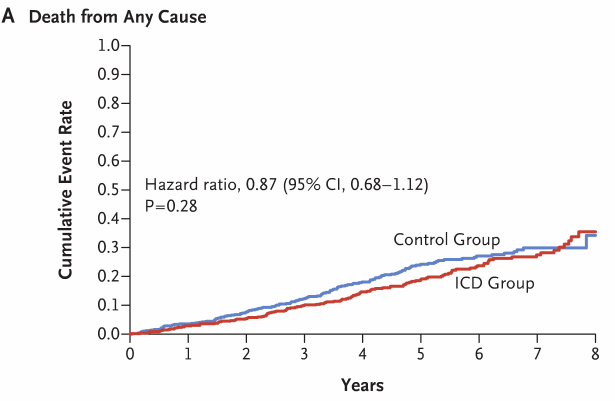 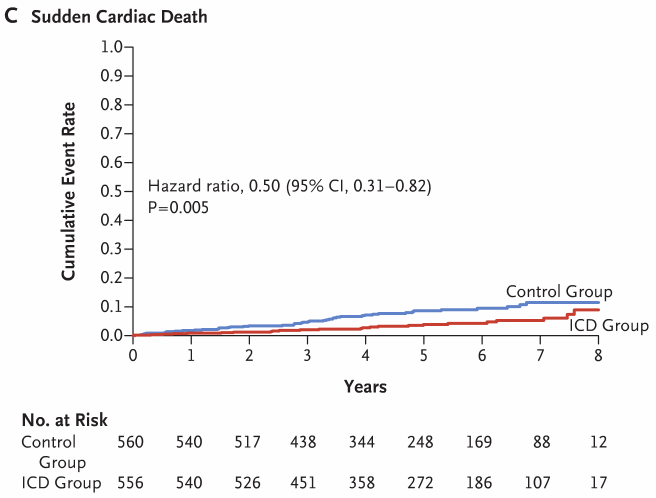 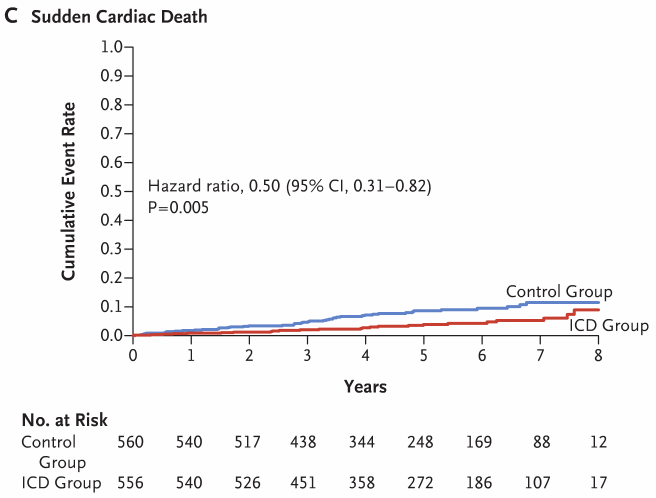 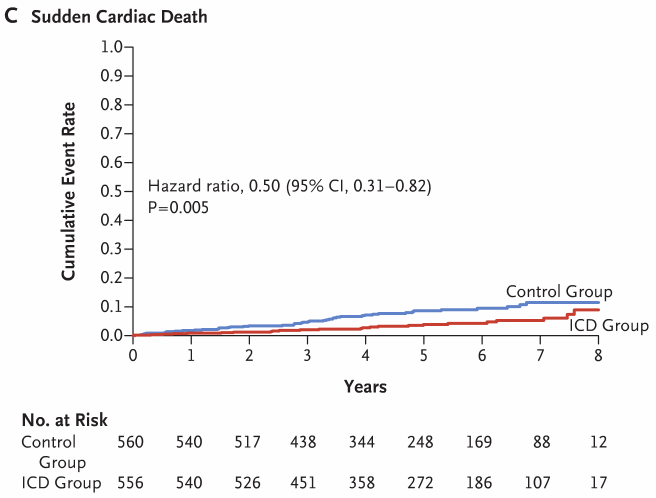 556 NICM, LVEF ≤ 35%
CRT ~ 58% in both group
Low event rate compared to previous studies
Kober et al. NEJM 2016
Scar – LGE in MRI
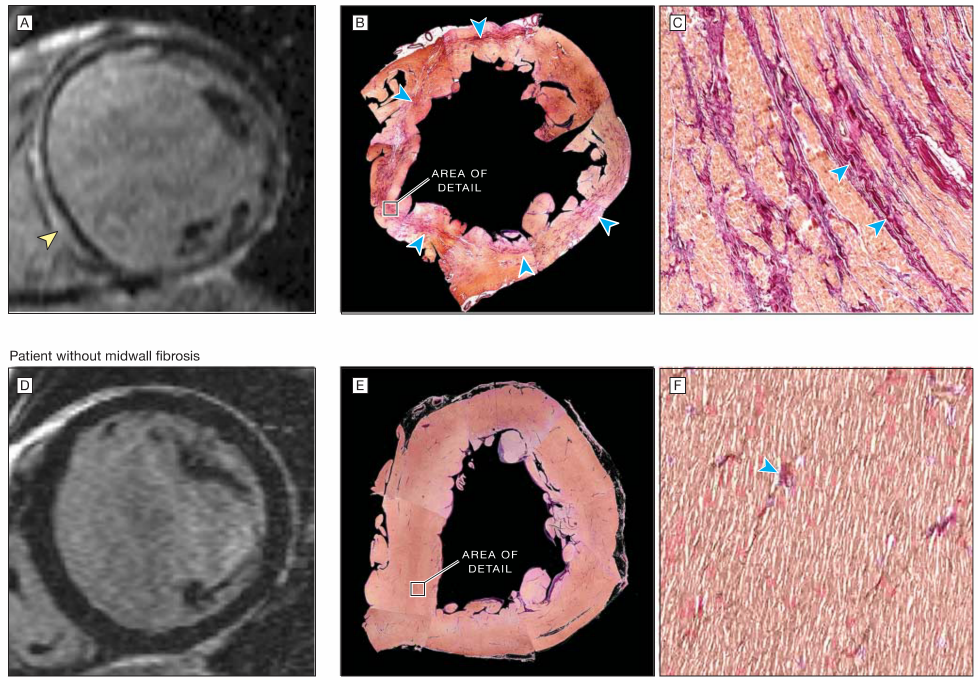 Gulati et al, JAMA, 309(9): 896, 2013
Myocardial Scar - Prognostic value independent of LVEF
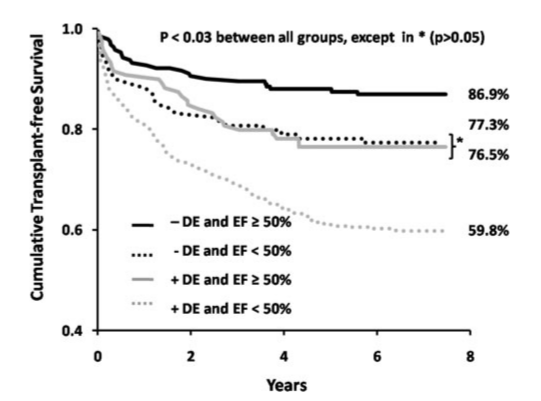 857 consecutive patients with cine and LGE-MRI
Primary end-point: all cause mortality, heart TPL
Median follow-up: 4.4 year
EF ≥50%, LGE (-)
EF <50%, LGE (-)
EF ≥50%, LGE (+)
EF <50%, LGE (+)
Circulation 2009;120:2069-76
Midwall Fibrosis and Mortality - NICM
All cause death
SCD or aborted SCD
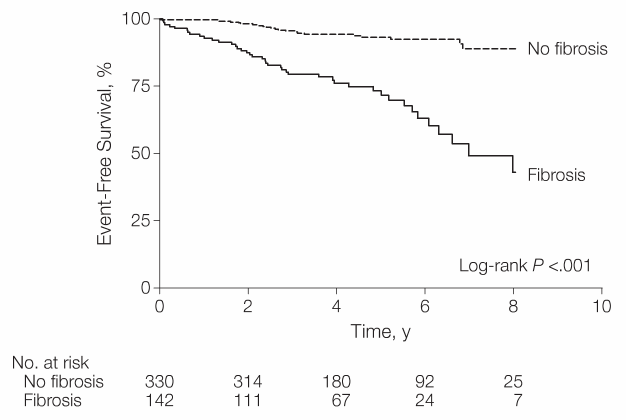 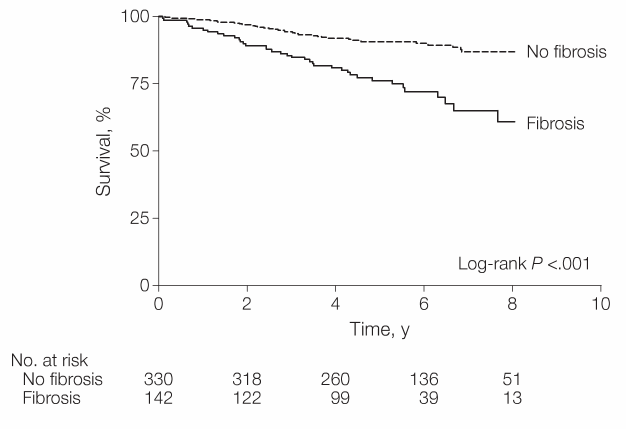 Gulati et al, JAMA, 309(9): 896, 2013
Myocardial Scar and SCD risk
137 patients (NICM 47%)
Median follow-up of 24 months
39 primary endpoint  (death or appropriate ICD discharge for sustained VT)
LGE extent > 5%
HR 5.2 (95% CI 2.0-13.3)
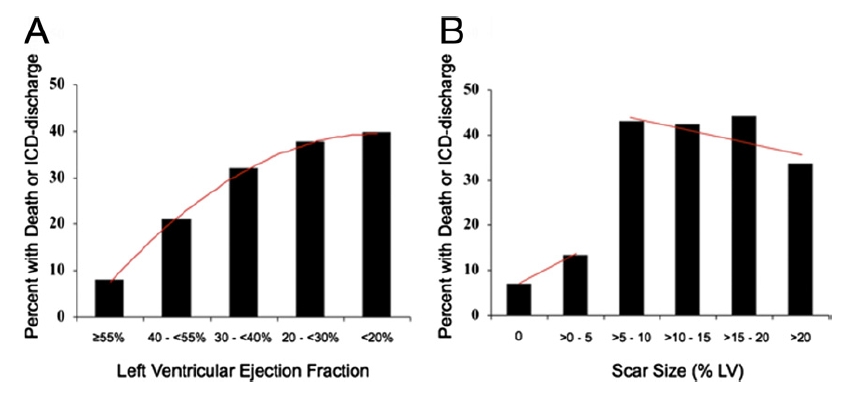 Klem I., et al. JACC 2012;60:408-20
LVEF ≤ 30%
LVEF > 30%
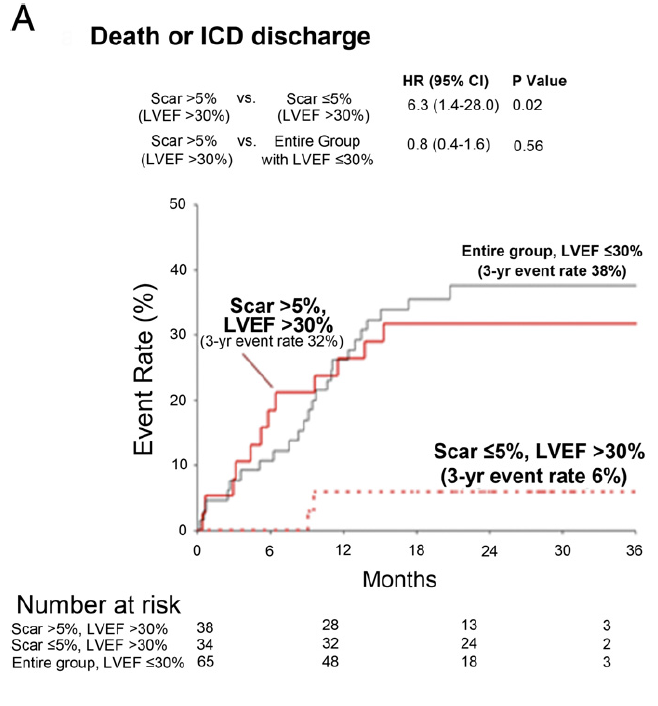 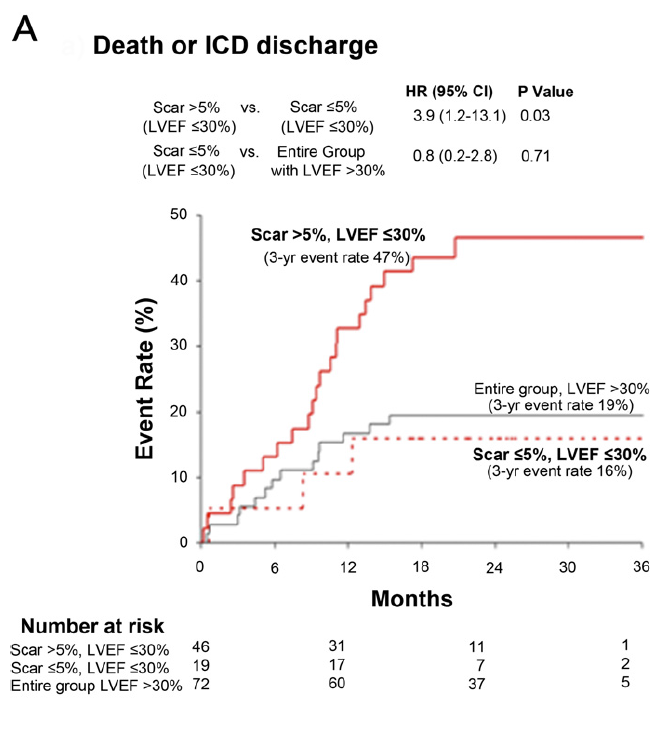 Scar size > 5% : adjusted HR 4.59 (1.79-11.8), p = 0.002
Klem I., et al. JACC 2012;60:408-20
Myocardial scar quantification in DCMP
162 patients with nonischemic DCMP referred for ICD therapy
29 ± 18 months of follow-up
51 MACE (cardiovascular death, appropriate ICD therapy)
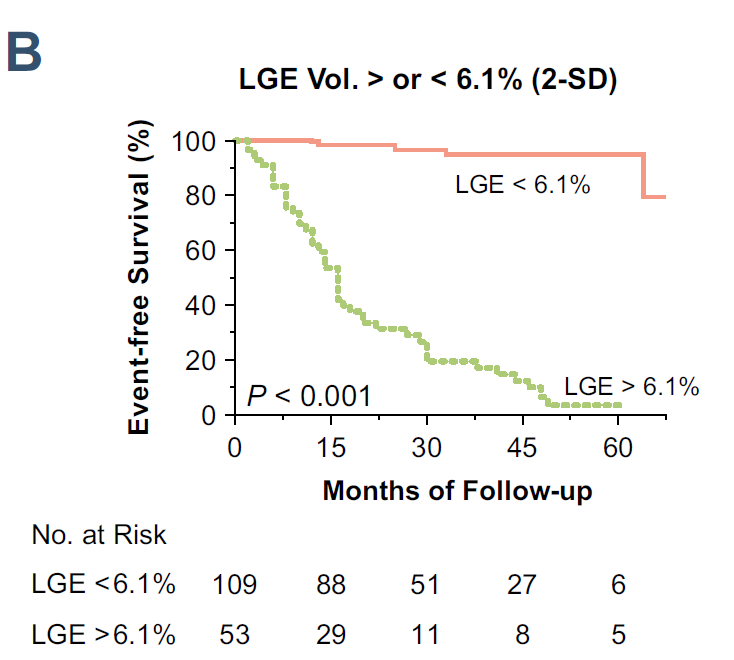 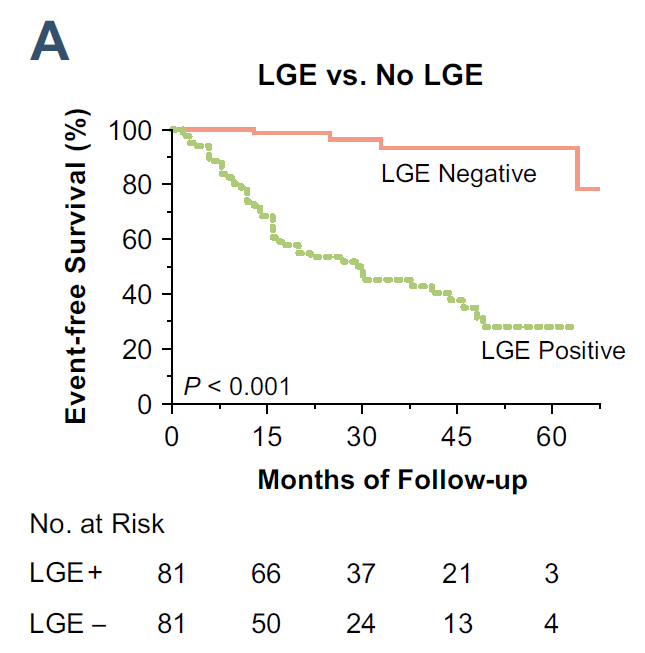 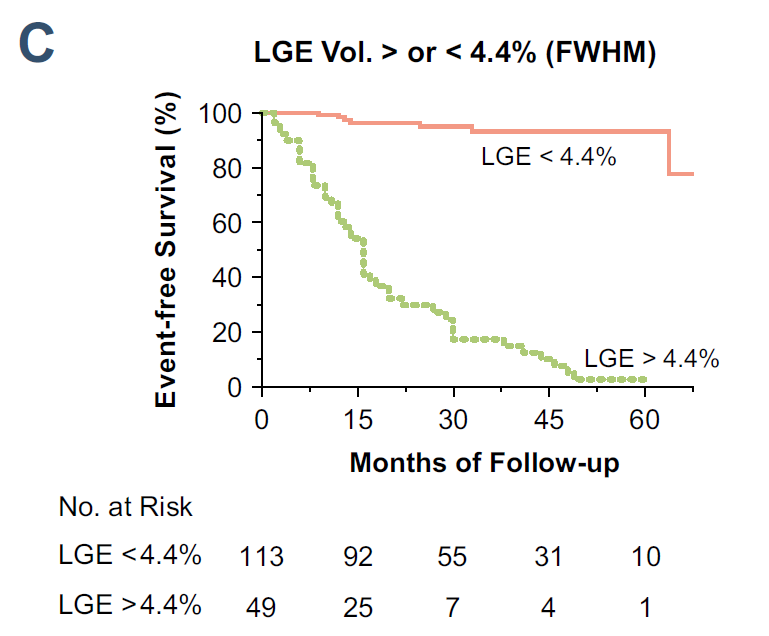 Neilan TG., et al. JACC Imag 2013;6:944-54
Meta-analysis; LGE+
1443 NICM
Composite arrhythmic outcomes – SCD, aborted SCD, VT/VF, appropriate ICD shock
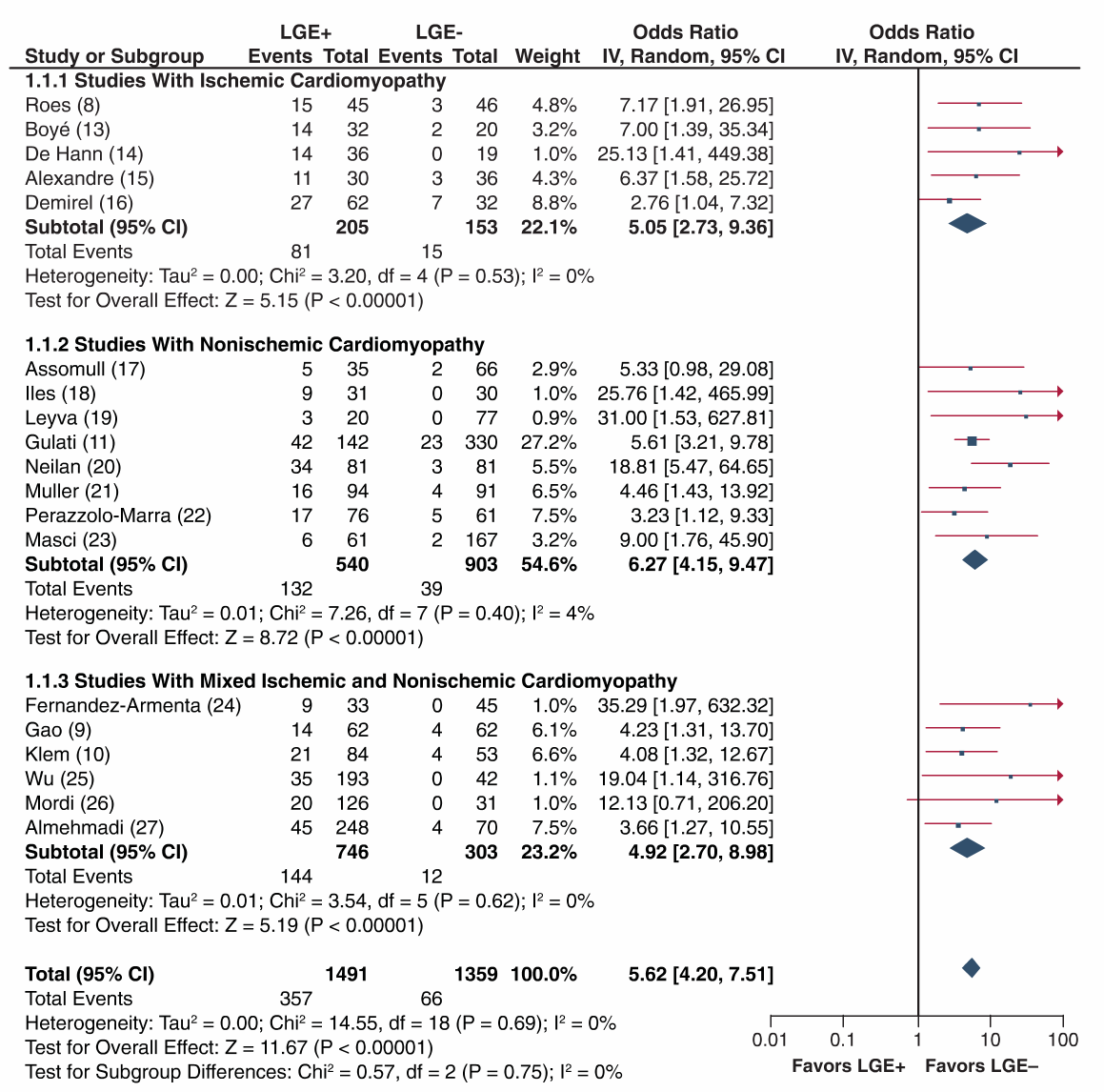 favors LGE+
favors LGE-
Disertori M et al, JACC cardiovasc imaging. 2016
Meta-analysis
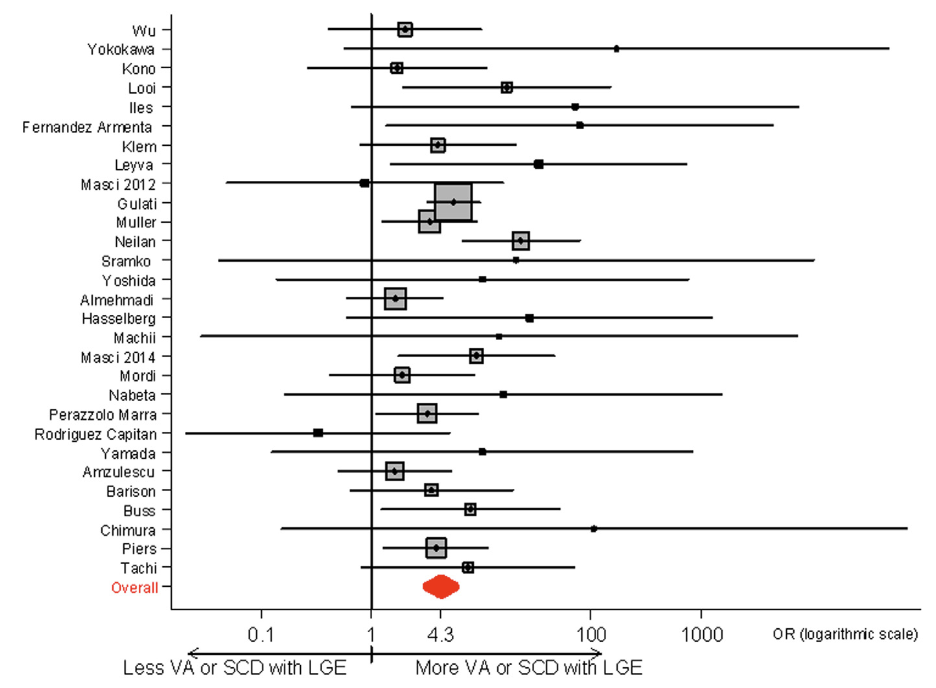 29 studies, 2,948 DCM patients
J Am Coll Cardiol HF 2017;5:28–38
ESTIMATED score
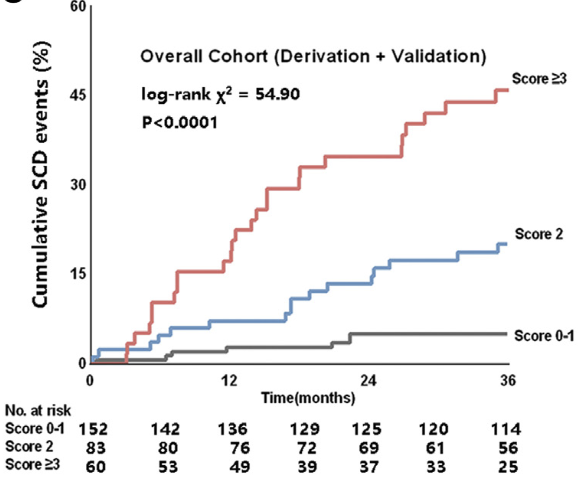 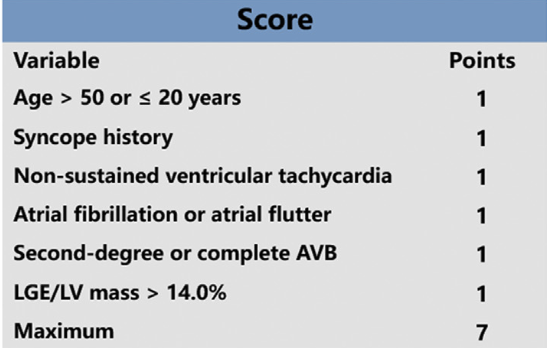 Canadian Journal of Cardiology 36 (2020) 1121 - 1129
[Speaker Notes: We recruited 395 consecutive middle-aged patients with NIDCM and performed 3-year follow-up for SCD events. The score was developed and veriﬁed in 295 primary prevention patients, and the predictive value was conﬁrmed by comparing the SCD events between the high-risk patients stratiﬁed by the score and 100 secondary prevention patients.]
Risk stratification in NIDCM
Retrospective cohort study
1,165 NIDCM patients
Endpoint; ICD therapies, sustained VT, rCA, sudden death
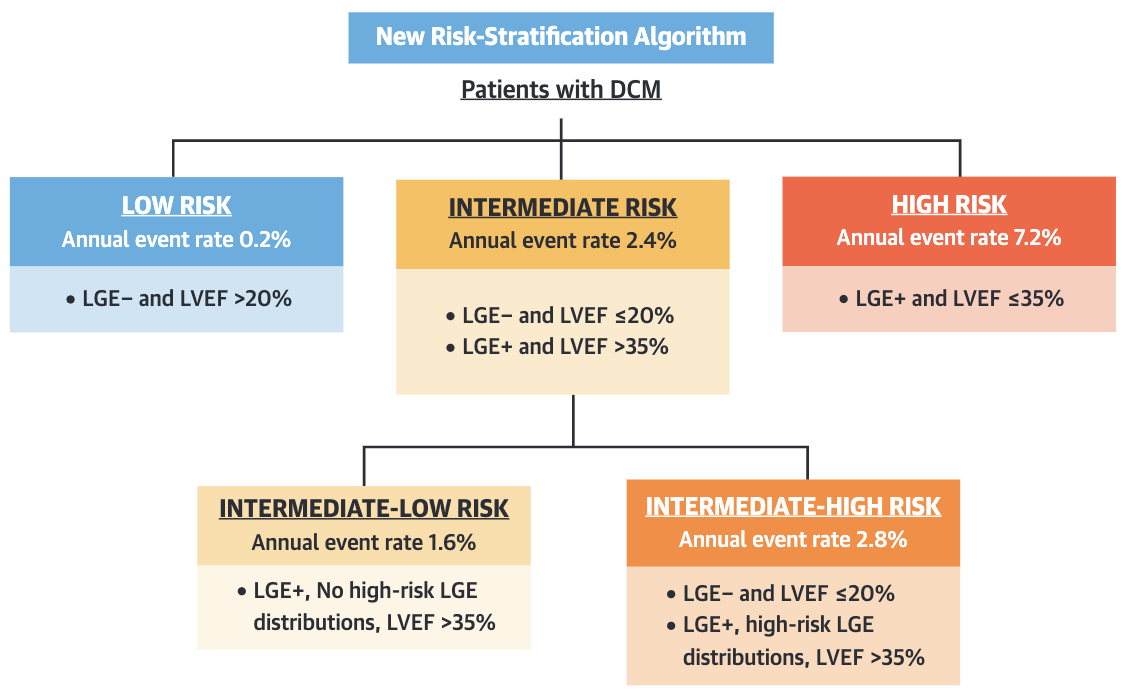 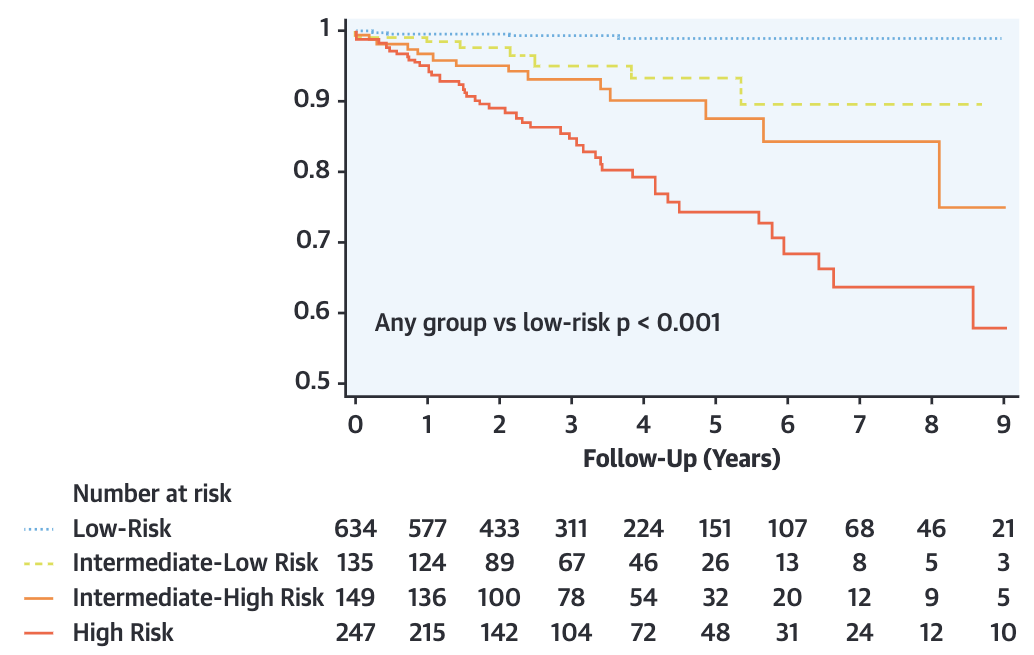 High risk LGE distribution; 
epicardial, transmural, or combined septal and free-wall
J Am Coll Cardiol 2021;77:2890–905)
[Speaker Notes: High risk LGE; epicardial, transmural, combined septal and free-wall]
Summary
Risk stratification in ICM, NICM
LVEF
Role of CMR
LGE, quantification
Feature tracking strain
감사합니다

Thank you!